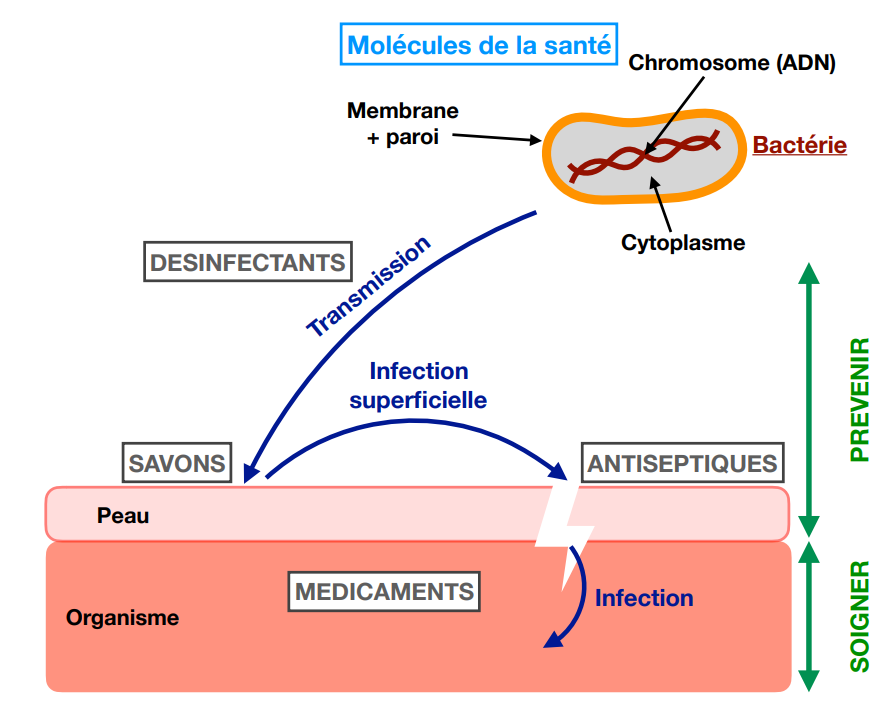 Source : C. Cabart
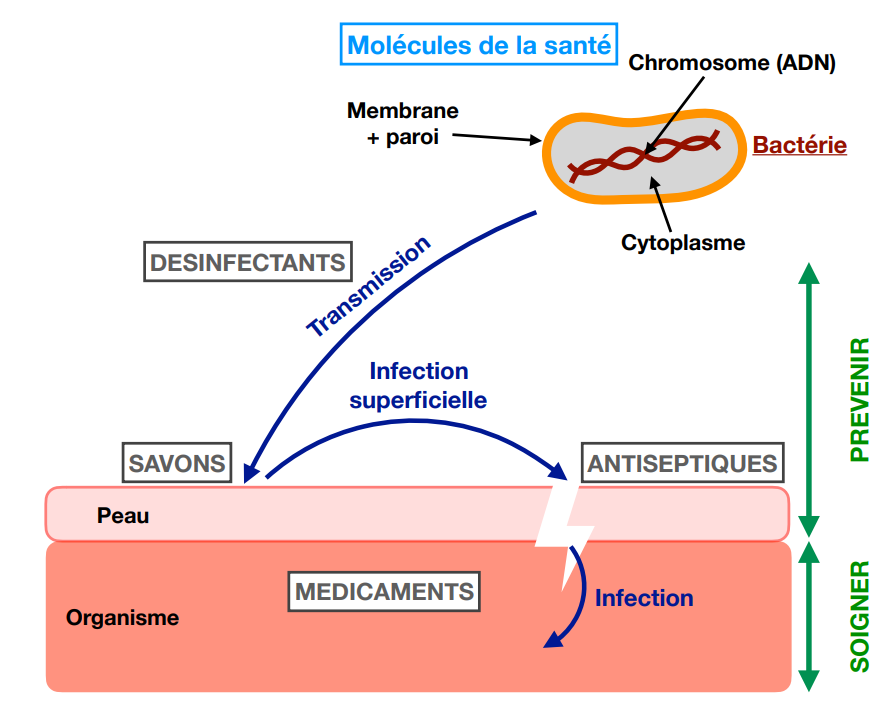 Source : C. Cabart
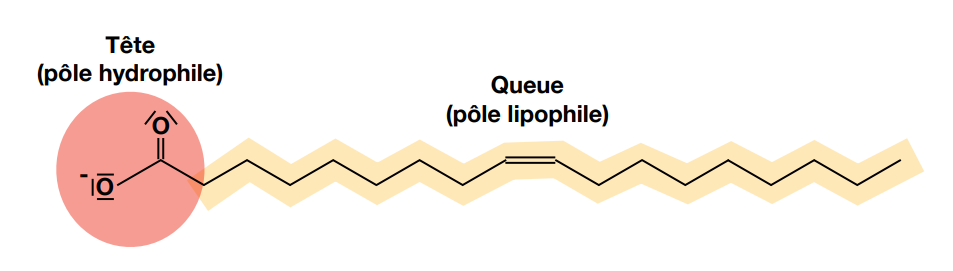 A. Garcia
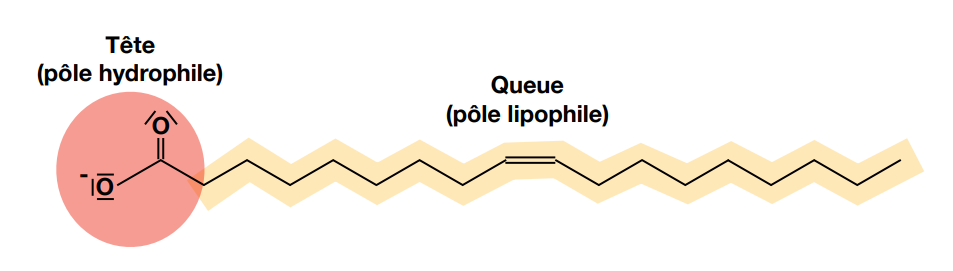 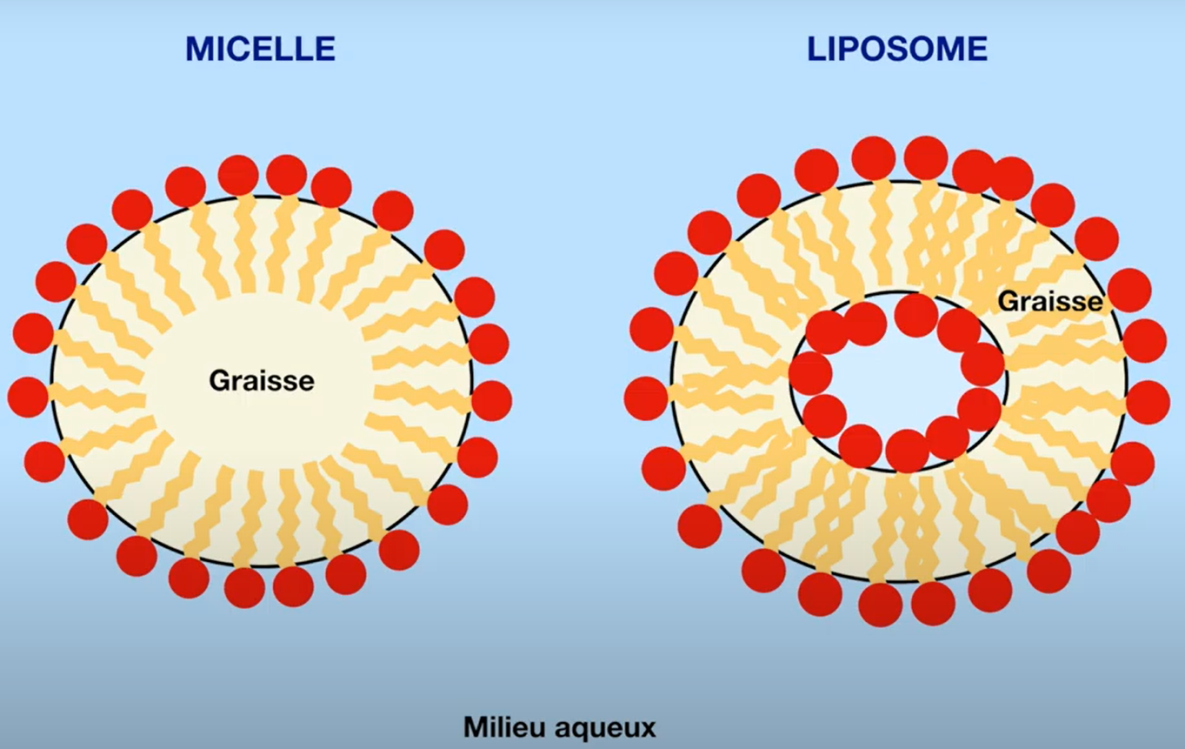 Source: Hachette, A. Garcia
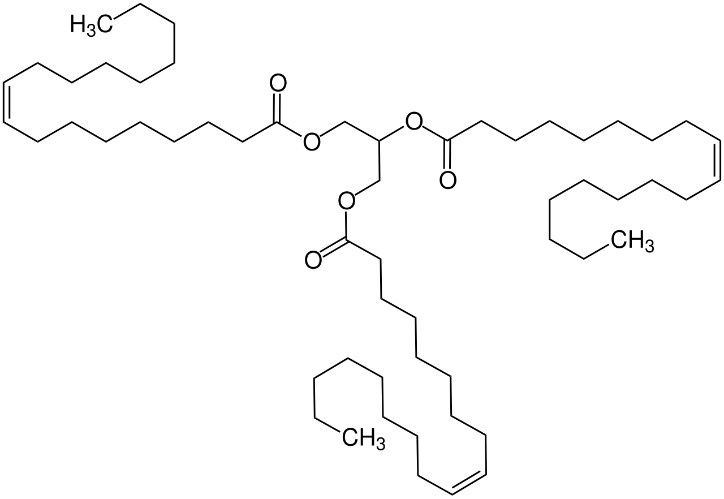 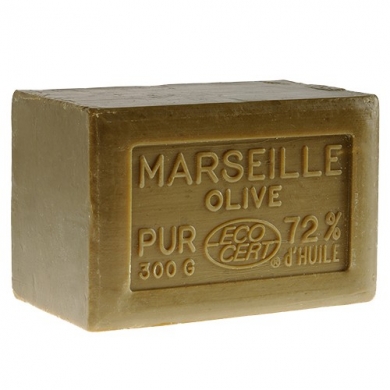 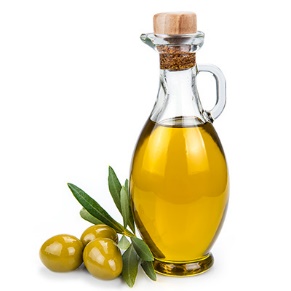 Oléine
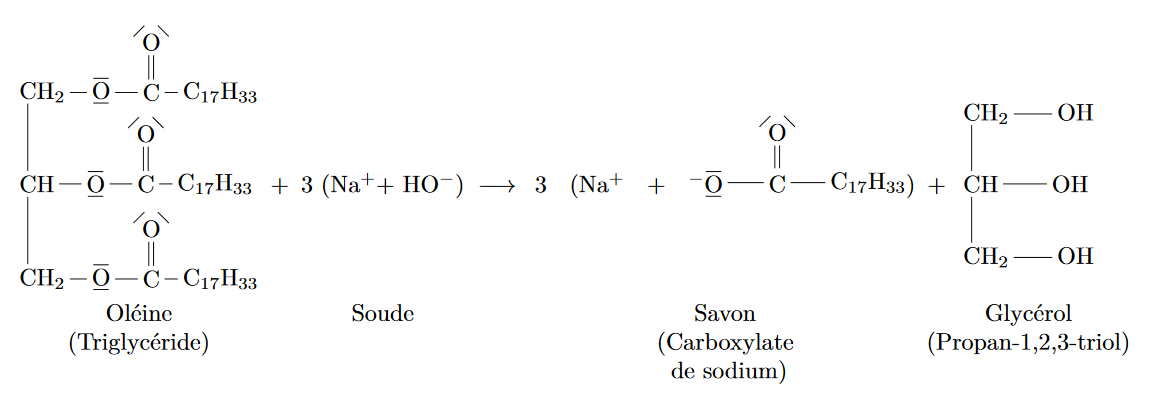 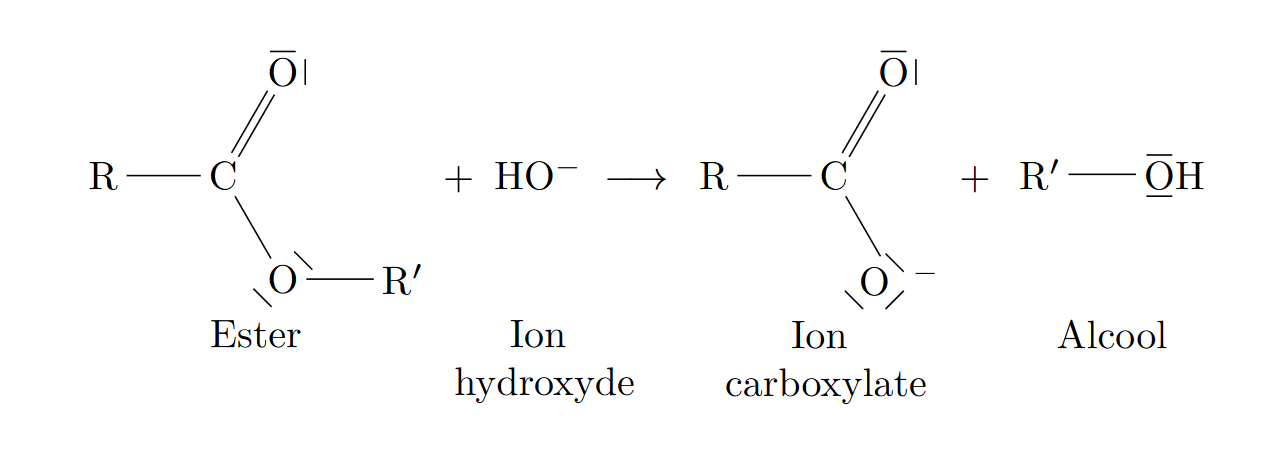 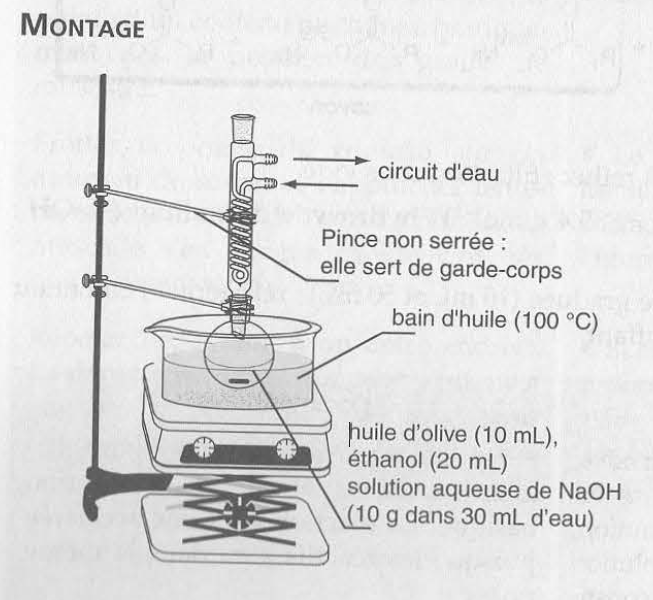 Source : JFLM Chimie expérimentale
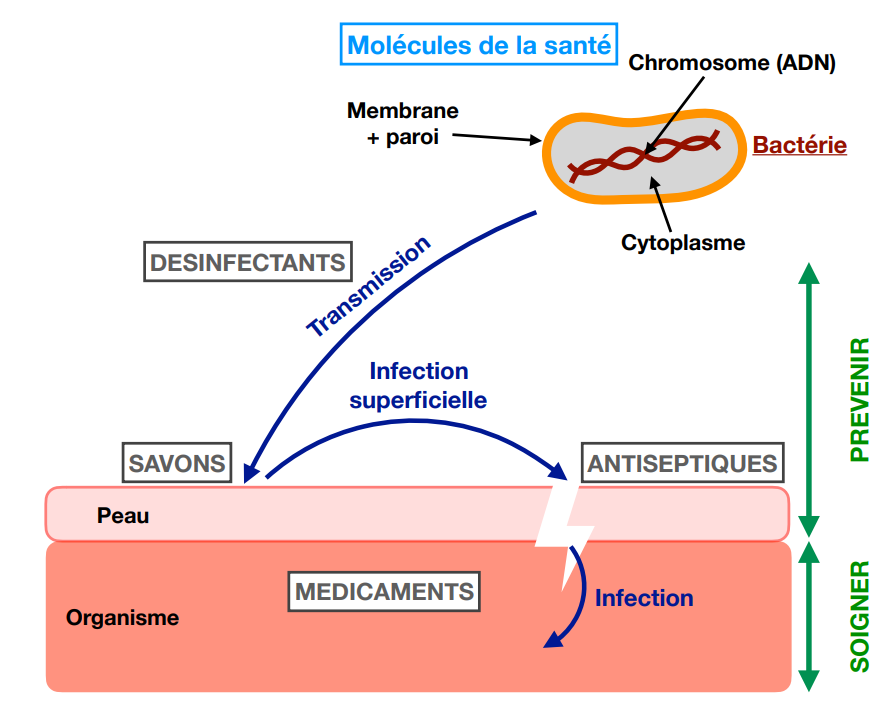 Source : C. Cabart
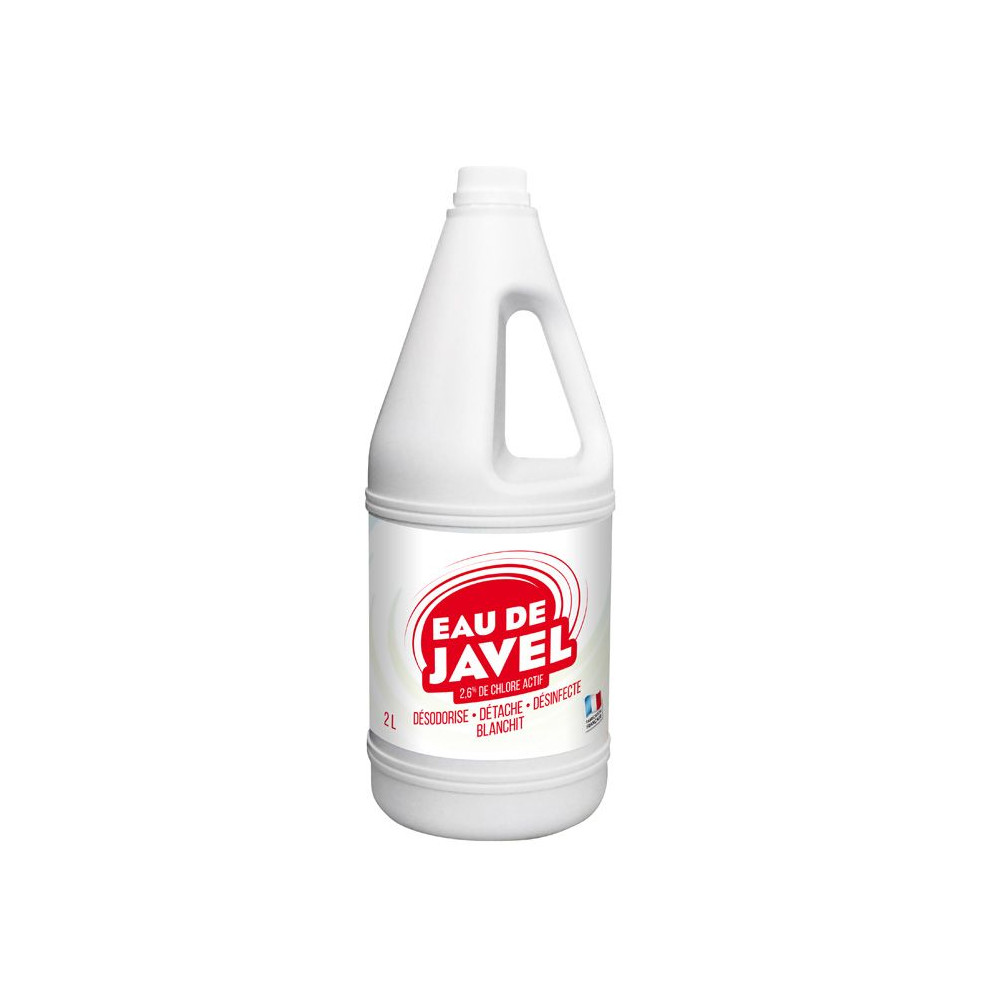 Désinfectant
Antiseptique
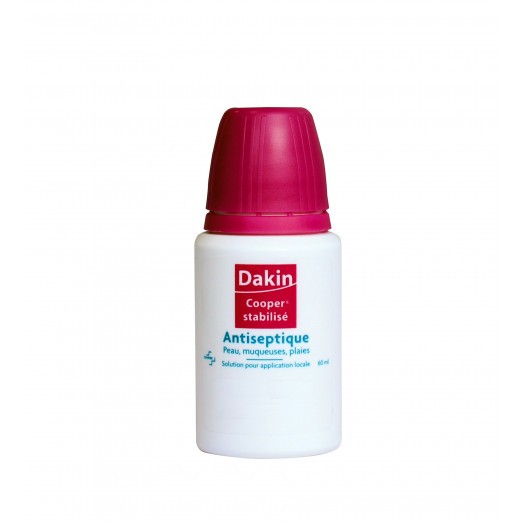 0.5% de chlore actif
soit 3 g/L de ClO-
3 à 10% de chlore actif
soit 20 à 70 g/L de ClO-
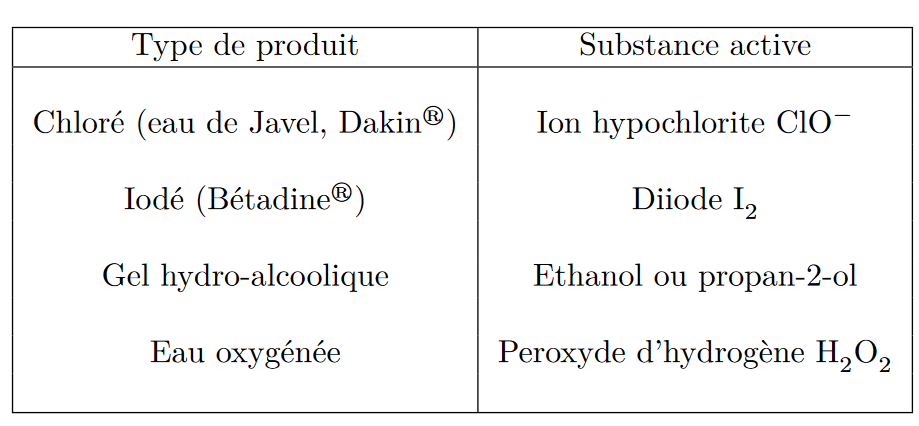 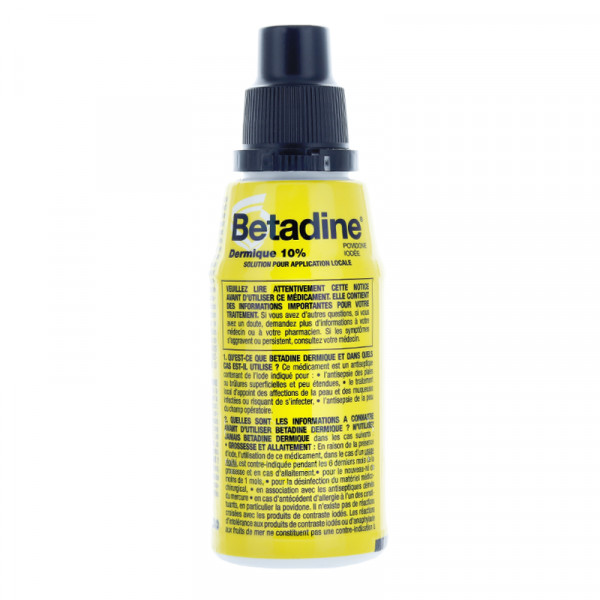 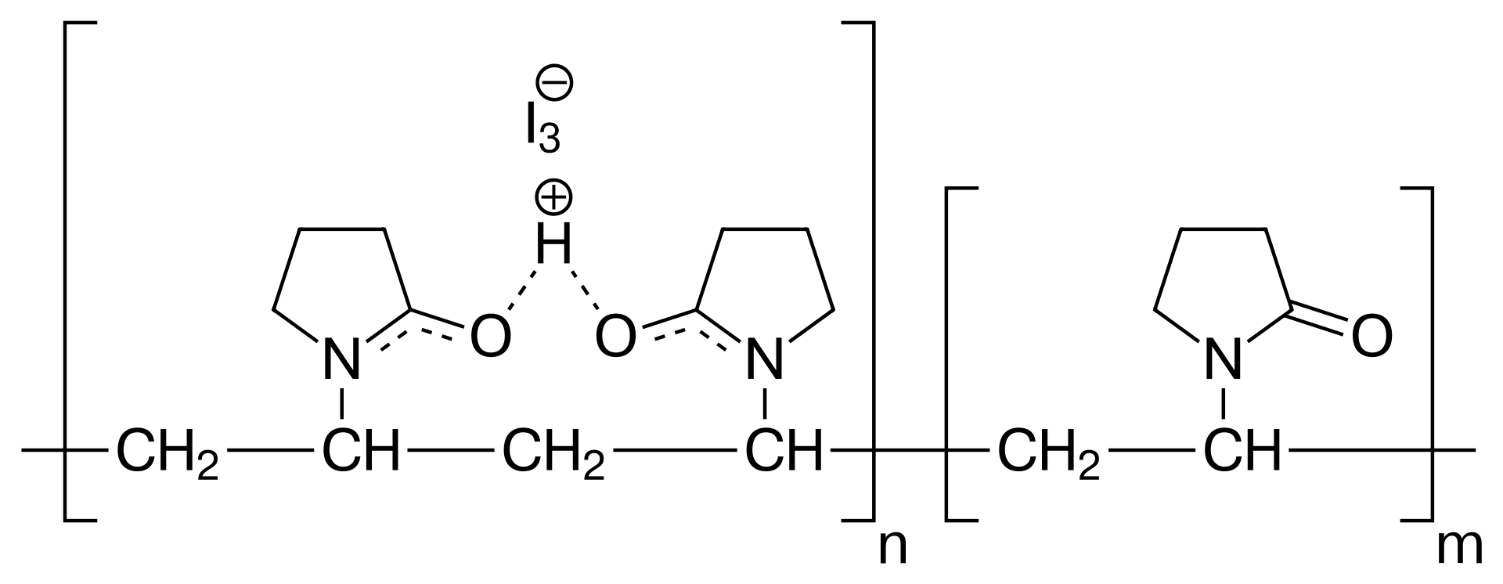 Povidone iodée
Principe actif : diiode
Excipient : povidone
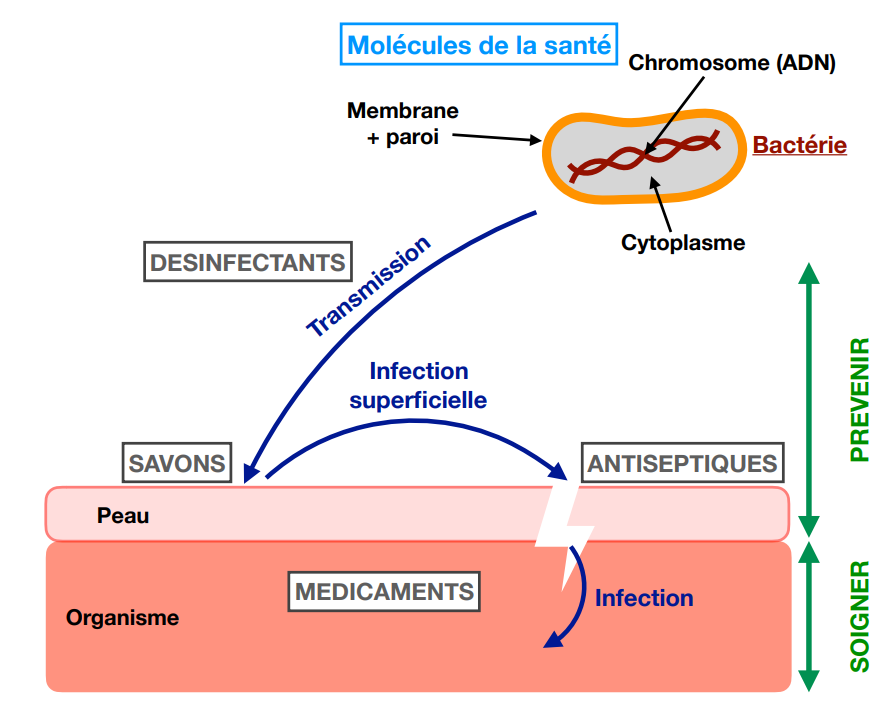 Source : C. Cabart
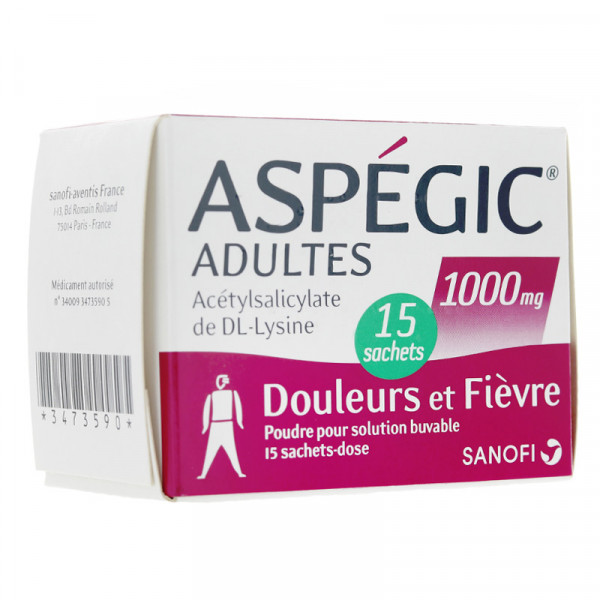 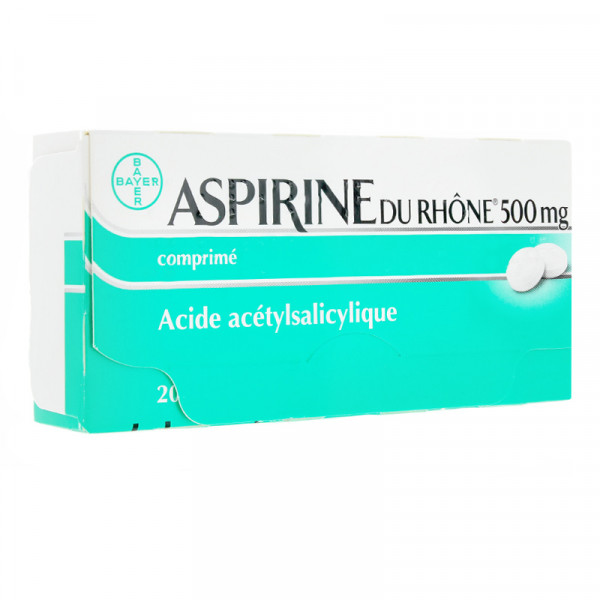 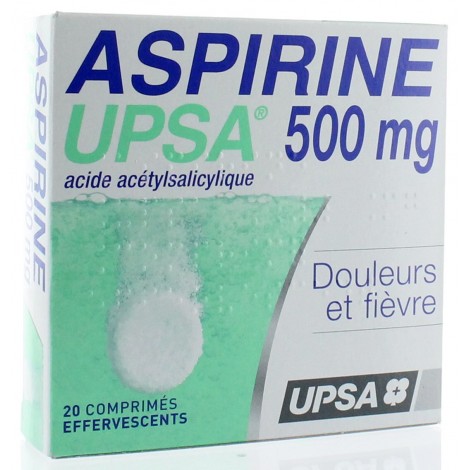 Principe actif: acide acétylsalicylique

Propriétés : antiinflammatoire, antalgique, antipyrétique.

Consommation : 40 000 tonnes par an
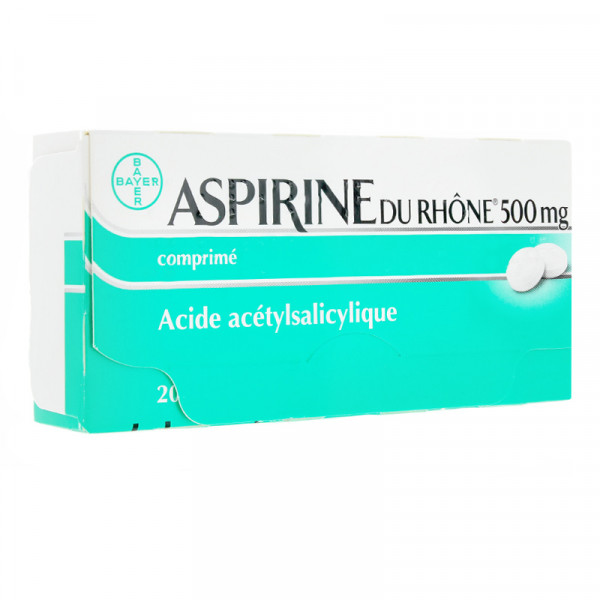 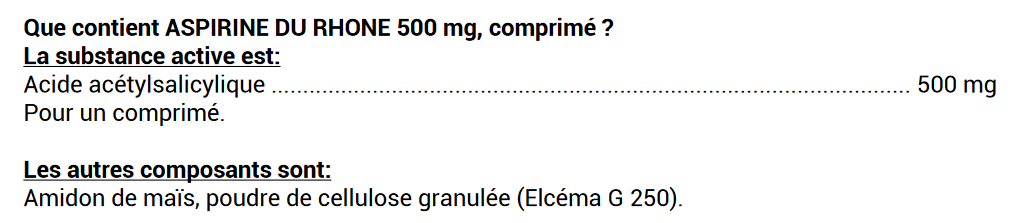 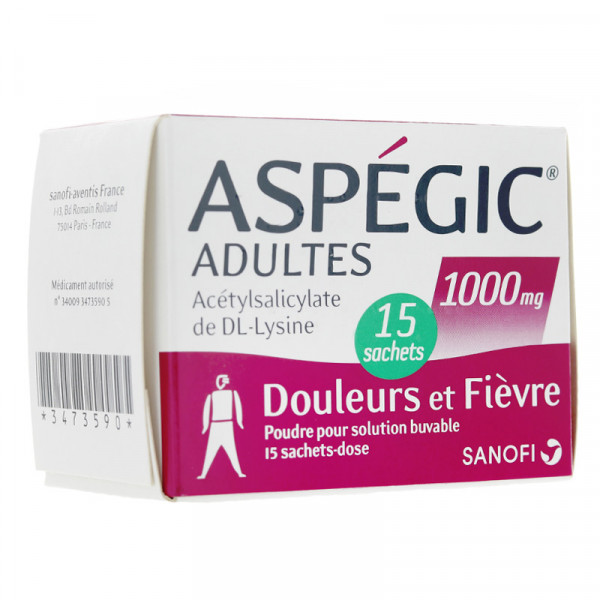 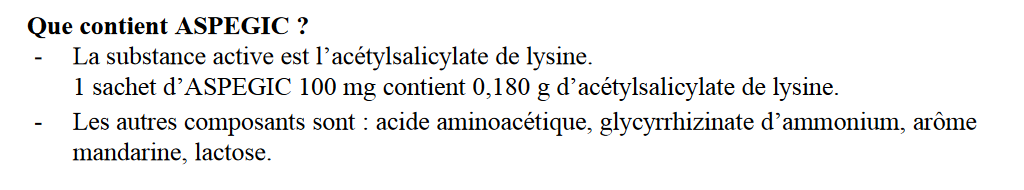 Protocole de synthèse de l’acide acétylsalicylique

Dans un ballon sec de 100mL, introduire 5,0g d’acide salicylique (36mmol). 

Ajouter 7 à 8 mL d’anhydride éthanoique (74 à 85mmol) et deux gouttes d’acide sulfurique concentré.

Introduire un barreau aimanté et adapter un réfrigérant (à air ou à eau). La solution est chauffée 15 minutes au bain-marie (70◦C).

Une fois la réaction terminée, refroidir le contenu avant de le verser doucement, et sous vive agitation, dans un bécher contenant un mélange eau-glace (75 g).
Protocole de synthèse de l’acide acétylsalicylique

Dans un ballon sec de 100mL, introduire 5,0g d’acide salicylique (36mmol). 

Ajouter 7 à 8 mL d’anhydride éthanoique (74 à 85mmol) et deux gouttes d’acide sulfurique concentré.

Introduire un barreau aimanté et adapter un réfrigérant (à air ou à eau). La solution est chauffée 15 minutes au bain-marie (70◦C).

Une fois la réaction terminée, refroidir le contenu avant de le verser doucement, et sous vive agitation, dans un bécher contenant un mélange eau-glace (75 g).
Séparation
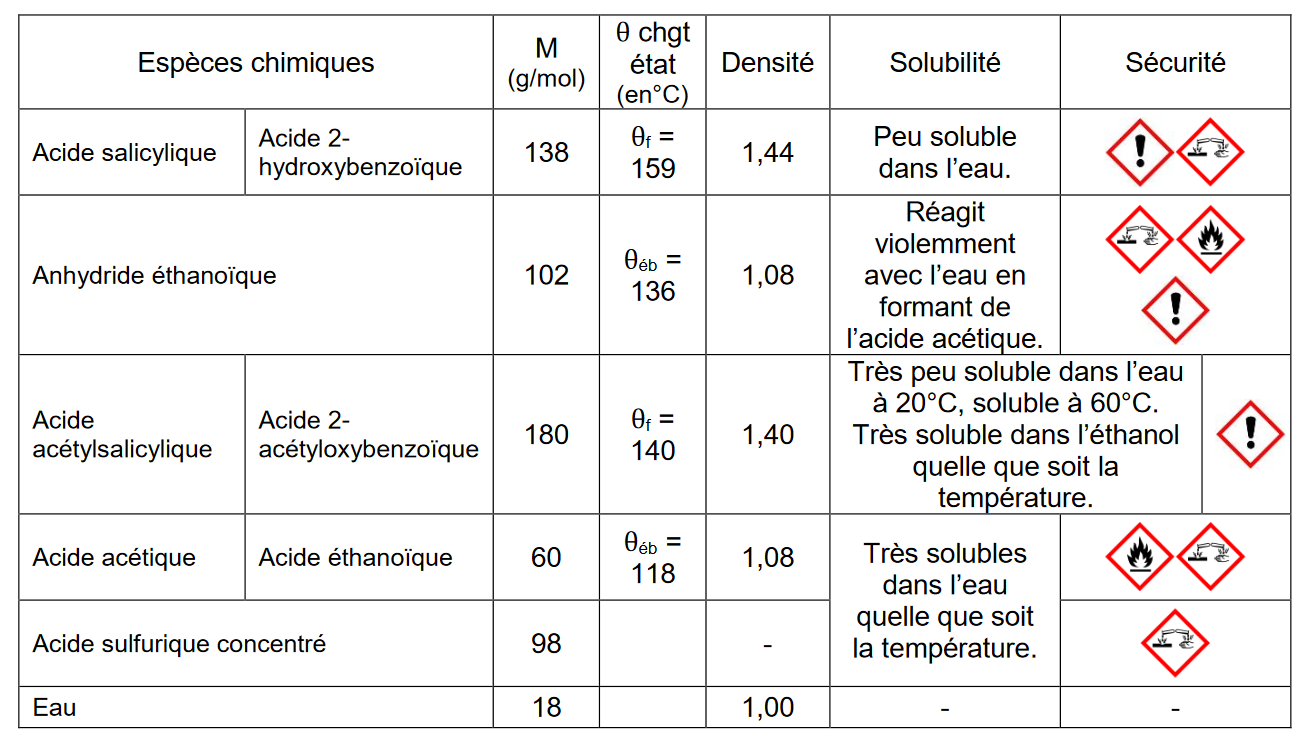 Séparation : isolement du produit brut
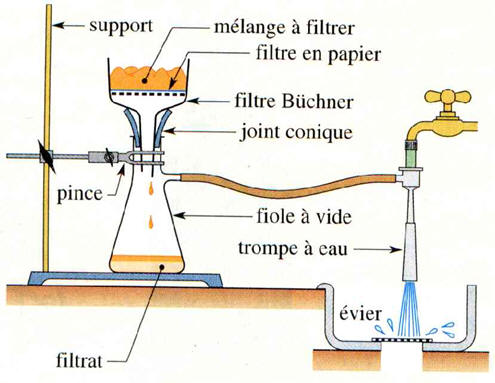 Source : https://guy-chaumeton.pagesperso-orange.fr/scphysiques2010/images07/imgB4.jpg
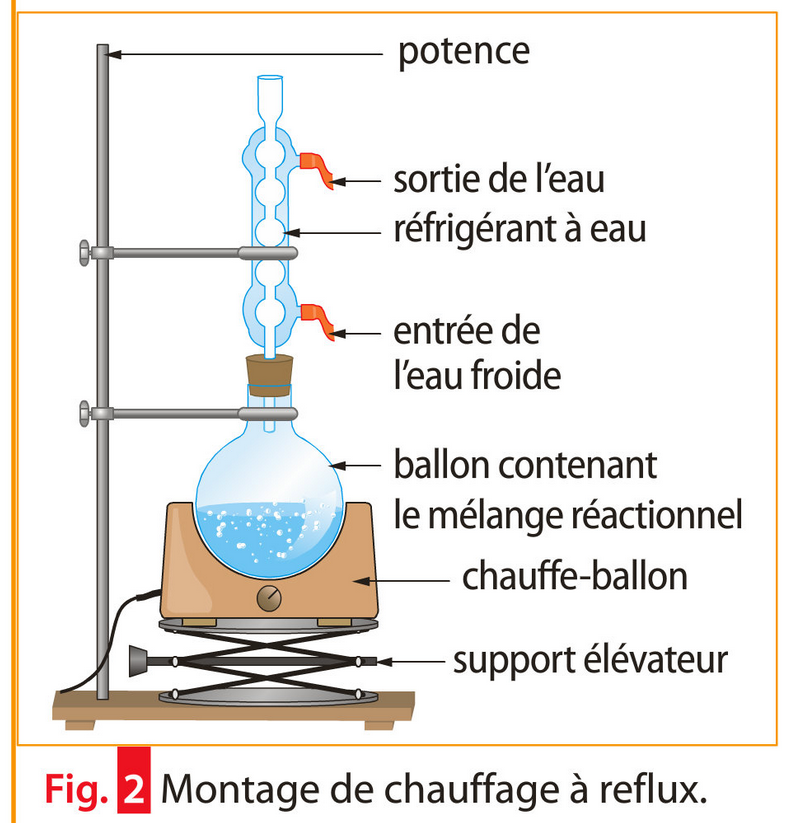 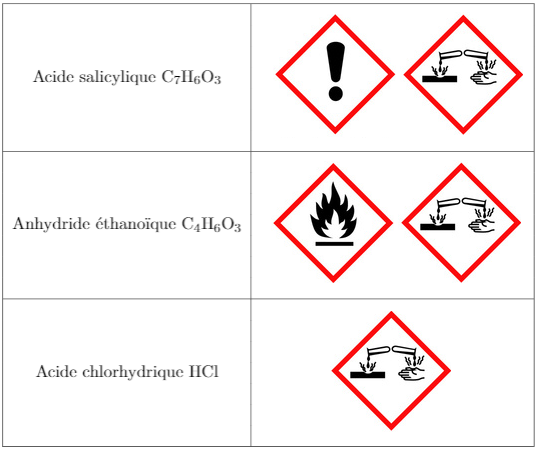 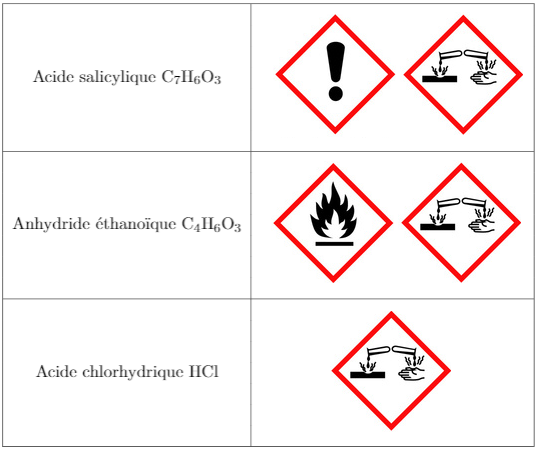 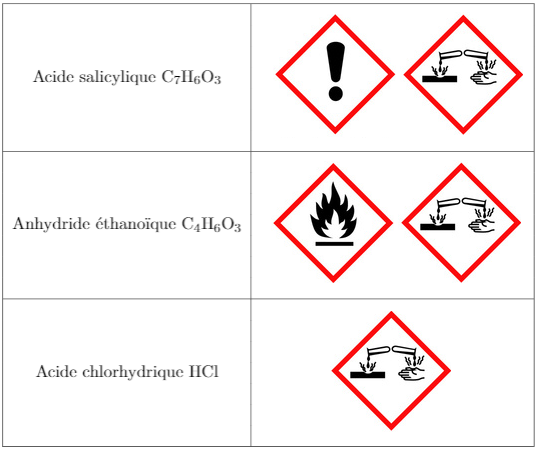 Source : Teminale S Bordas et wikipédia
Filtration sous-vide
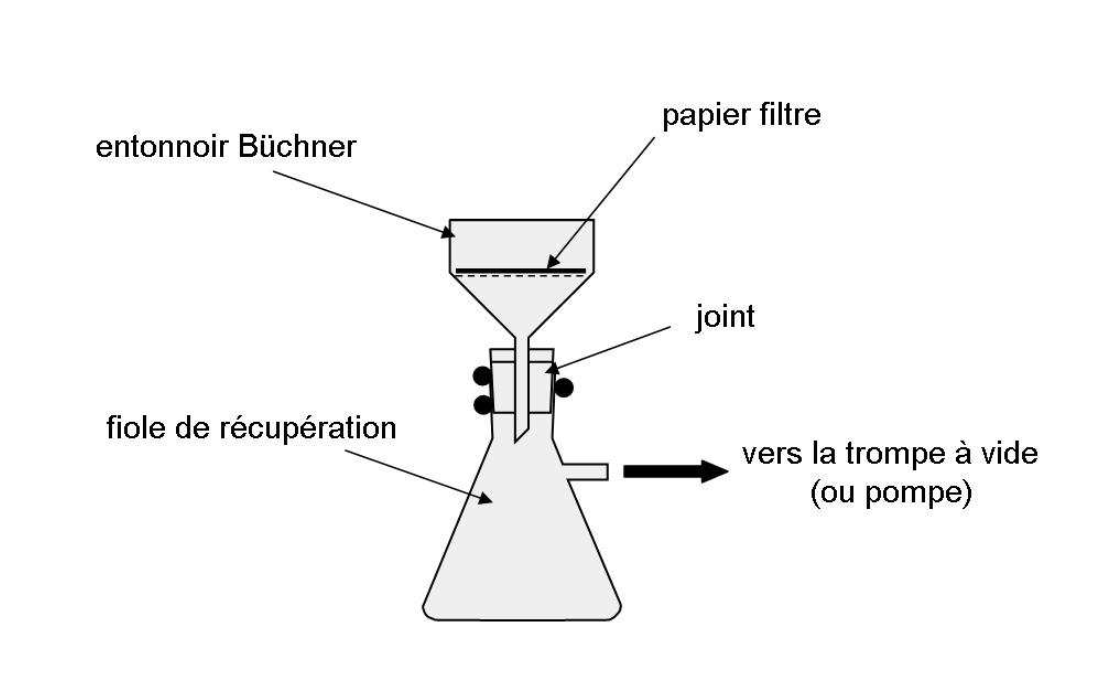 Source : Dunod techniques expérimentales
Spectres issus de Specamp
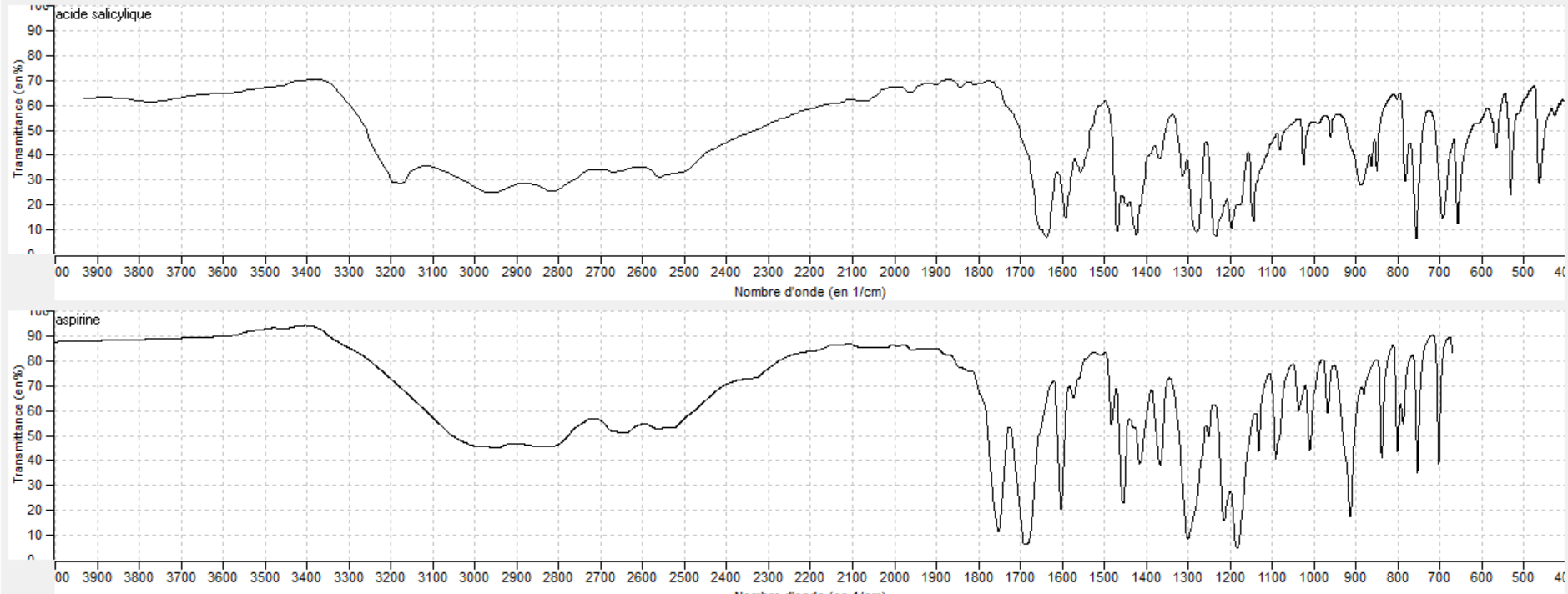 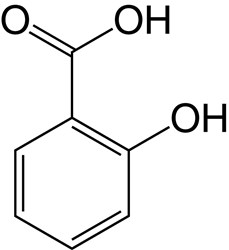 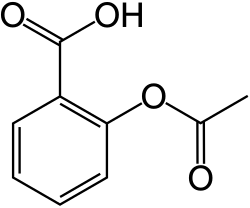 Acide acétylsalicylique
Acide salicylique
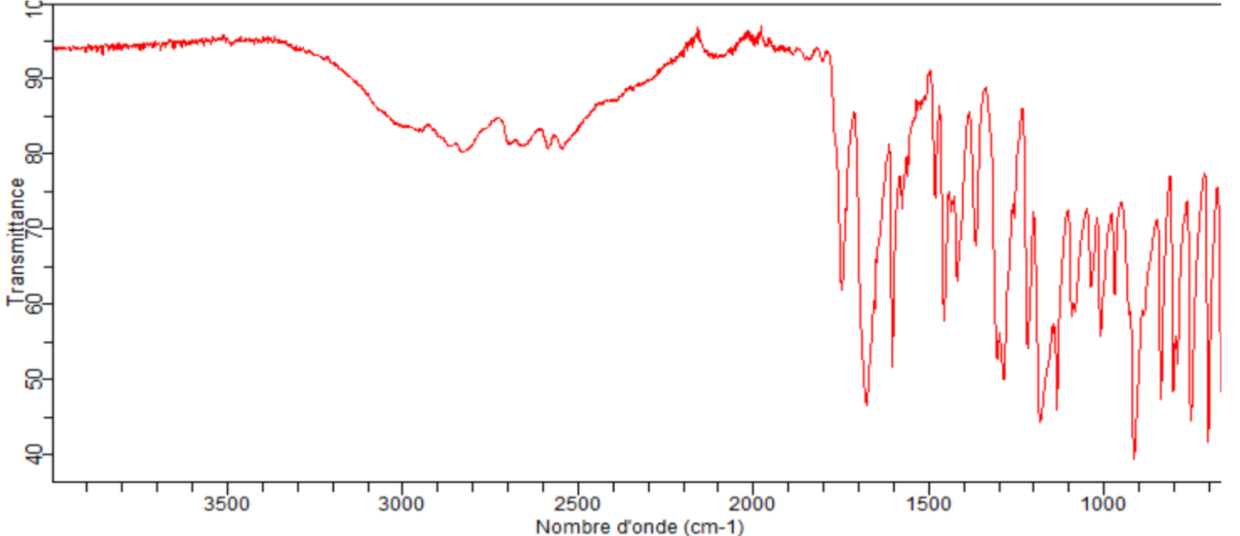 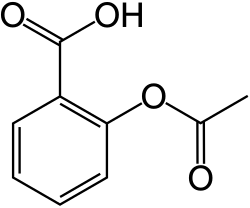 Aspirine commerciale
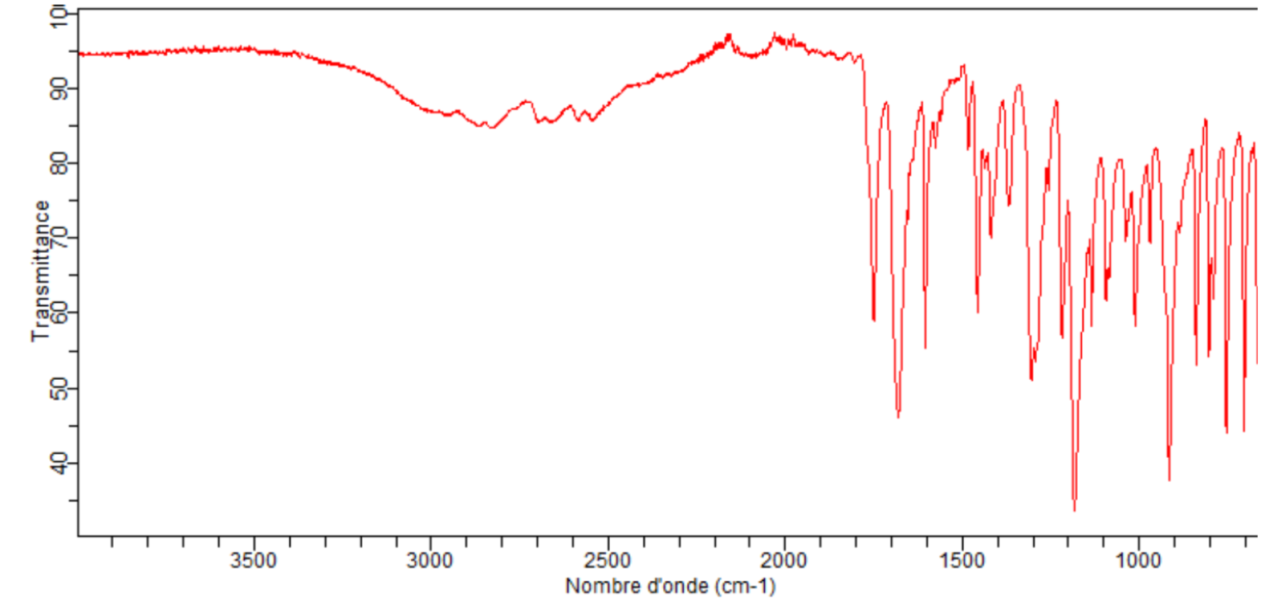 BONUS
C=O
Acide acétylsalicylique
(synthétisé en TP)
Dosage eau oxygénée
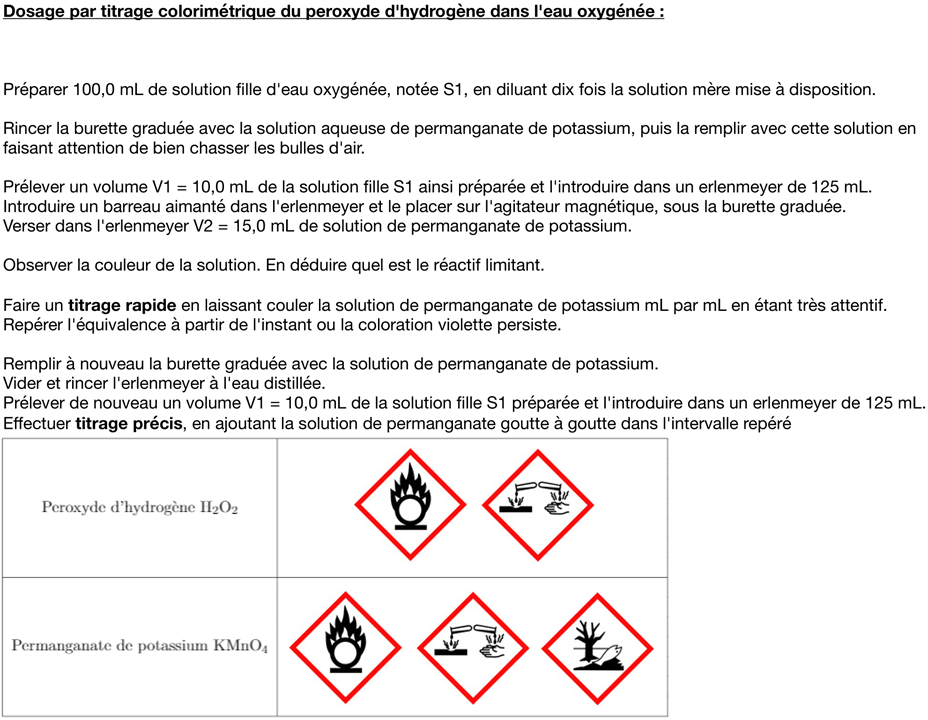 Source B.Blancon